CS 3040
Programming Languages & Translators
Note 5: parsing													Ch  7
© Robert W. Hasker, 2020
How to (automate) parsing?
Consider the expression grammar:
Draw a parse tree generating 3 + 4 * 5
Note this requires applying logic
How to automate?
Neural networks may not be a good choice…
Consider parsing (3 + 4) * 5 * 6
Key: rewrite productions in English:
An expression is a term followed by zero or more of a ‘+’ and a term
A term is a factor followed by zero or more of a ‘*’ and a factor
A factor is a constant or a left parenthesis followed by an expression followed by a right parenthesis
A constant is one or more digits
Expression → Term { ‘+’ Term }*
Term → Factor { ‘*’ Factor }*
Factor → Constant | ( Expression )
Constant → [0-9]+
Expression → Term { ‘+’ Term }*
Term → Factor { ‘*’ Factor }*
Factor → Constant | ( Expression )
Constant → [0-9]+
Automating parsing
Productions in English:
An expression is a term followed by zero or more of a ‘+’ and a term
A term is a factor followed by zero or more of a ‘*’ and a factor
A factor is a constant or a left parenthesis followed by an expression followed by a right parenthesis
A constant is one or more digits
In code:
void parse_expression() {					void parse_factor() {
  parse_term();				  				  if ( next_token() == ‘(‘ ) {
  while ( next_token() == ‘+’ ) {			    parse_expression();
    parse_term();							    if ( next_token() != ‘)’ )
  }												  fail();
}											  } else 
											    parse_constant();
void parse_term() {							}
  parse_factor();
  while ( next_token == ‘*’ ) {				void parse_constant() {
    parse_factor();							  if ( ! isdigit(next_character()) ) fail();
  }											  while ( isdigit(next_character()) )
}											    advance();
											}
Expression → Term { ‘+’ Term }*
Term → Factor { ‘*’ Factor }*
Factor → Constant | ‘(‘ Expression ‘)’
Constant → [0-9]+
Automating parsing
In code:
void parse_expression() {					void parse_factor() {
  parse_term();				  				  if ( next_token() == ‘(‘ ) {
  while ( next_token() == ‘+’ ) {			    parse_expression();
    parse_term();							    if ( next_token() != ‘)’ )
  }												  fail();
}											  } else 
											    parse_constant();
void parse_term() {							}
  parse_factor();
  while ( next_token == ‘*’ ) {				void parse_constant() {
    parse_factor();							  if ( ! isdigit(next_character()) ) fail();
  }											  while ( isdigit(next_character()) )
}											    advance();
											}
Known as a recursive descent parser
Note how parse_expression() ends up calling itself…
Automating parsing
See full implementation as simple-expr-recognizer.cpp in samples
Recursive descent:
A function for each nonterminal
Direct translation of grammar to code
Has problems with left recursion; must refactor into right recursion
Advantages
Easy to implement
No additional tools needed
Problems
Lots of repeated code, difficult to validate
Does not scale well to large languages
Alternative: table-driven parsers
Implementing the rest
simple-expr-recognizer.cpp: only states if expression legal or not
How often have you wanted to know if something was just legal?
How to extend to compute expressions?
We want a solution that’s robust enough to re-evaluate the expression over and over
This is looking towards compilation
It’s also what we want for word macros, animation scripts
Turnstile example: would want to execute the machine
Solution: create classes for each type of expression
See simple-expr.cpp in samples
Note must separate elements with spaces: ( 3 + 4 ) * 5
expr.cpp in samples: adds subtraction, division
Mixing evaluation with parsing makes it clear we
     need a better way!
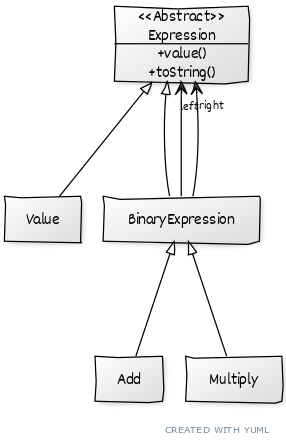 [Speaker Notes: animation script: operation to apply to video to introduce animations into that video – might think what “language” is being used in this case since the user probably interacts through a GUI
handling other tools:]
YUML for diagram (yuml.org)
[Expression]^[Value]
[Expression]^[BinaryExpression]
[BinaryExpression]^[Add]
[BinaryExpression]^[Multiply]
[<<Abstract>>;Expression|+value();+toString()]
[BinaryExpression]-left>[Expression]
[BinaryExpression]-.   right>[Expression]
Assumptions:
next_token returns an entire terminal
it does not advance
returns null if at end of input; use to check end
advance moves to the next terminal
expect(target): 
if next_token() == target then advance
else fail(“missing “+ target)
Exercise
Build a parser for directions
go left, right, straight 3 blocks, then left
Grammar:
Directions -> ‘go’ SegmentDirection CantMiss
SegmentDirection -> Segment { ‘,’ Segment }* ‘.’
Segment -> ‘left’ | ‘right’ | ‘straight’ Number ‘blocks’ | StopAt
Number -> [0-9]+
StopAt ->  ‘stop’ ‘at’ (‘sign’ | ’light’ | ‘destination’)
CantMiss -> ‘you’ ‘cannot’ ‘miss’ ‘it’ ‘.’ | ‘and’ ‘you’ ‘are’ ‘there’ ‘.’
Sample:
go left, straight 3 blocks, right, stop at light. you cannot miss it.
Assume have   next_token(); advance(); bool next_token_is_number();
				 fail(“message”); expect(target);
[Speaker Notes: Note this grammar this allows StopAt to appear multiple times.]
Exercise
In class, done in small teams: build a recursive descent parser for Ruby statements: handle
		if x > 0
		  while y > 0
		    print y
		    y = y - 1
		  end
		  print x
		elif z > 0
		  print a
		else
		  print x
		end
Specifically:
Tests for if, while are always “if variable > 0”
Assignment is always “x = constant” or “x = x +/- constant”
Print always prints a single variable
Ensure end always matches
No functions, no other statement types
Additional exercise
Longer exercise: build a recursive descent parser for simple HTML (tags only)
Note checking HTML is well-formed is NOT context-free
Simple solution: we add it as a constraint after constructing the parse
How to parse without recursive descent?
Recursive descent: write lots of code, doesn’t work with some CFGs
Is it possible to parse all CFGs?
Yes: the proof will be to construct a top-down parser 
Assumption: CFG is well-formed
No non-terminals that cannot be used in legal derivations
Assumption: CFG is written in BNF
Recall any EBNF can be converted to BNF!
Top-down parser: try all possible derivations until the input is matched
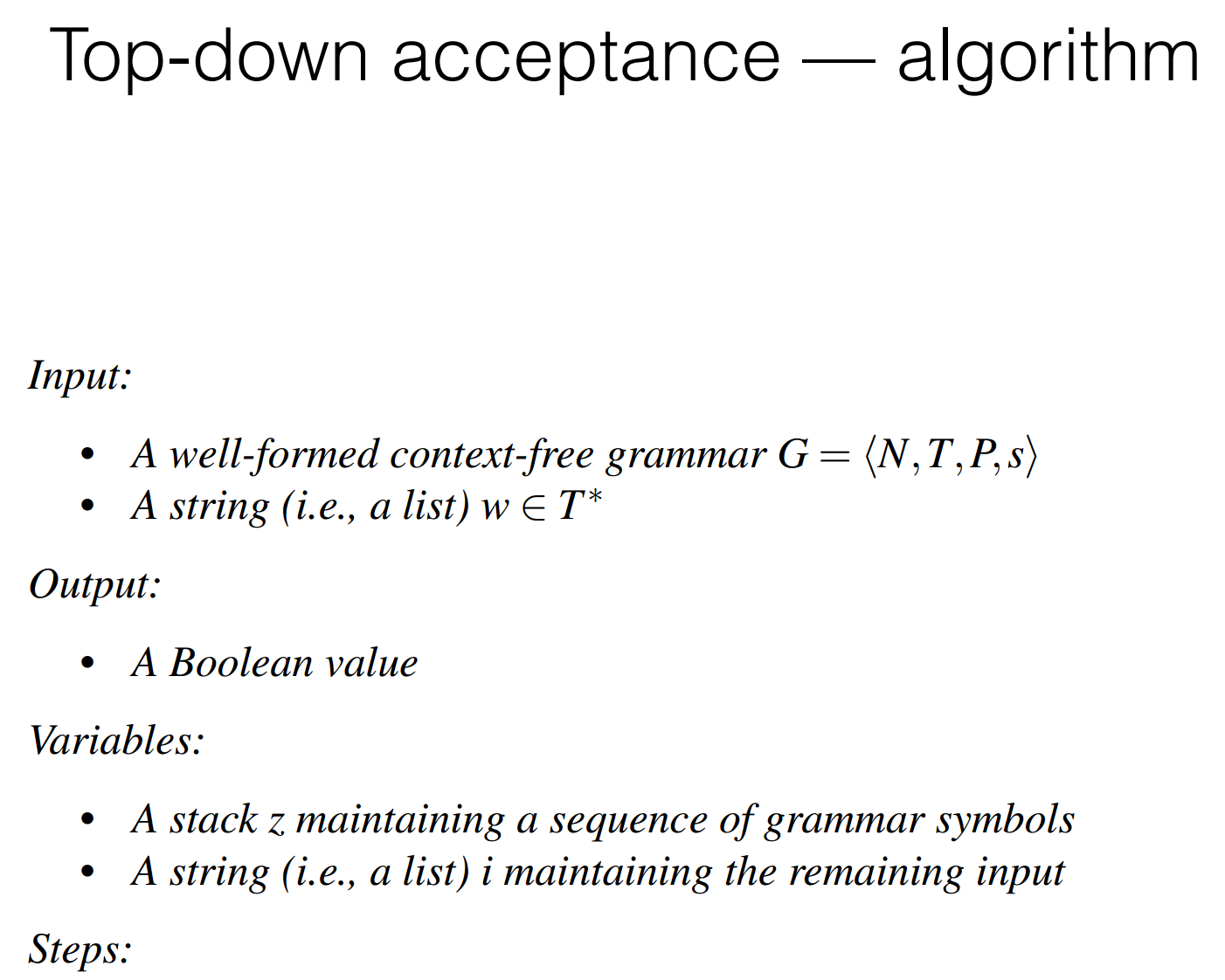 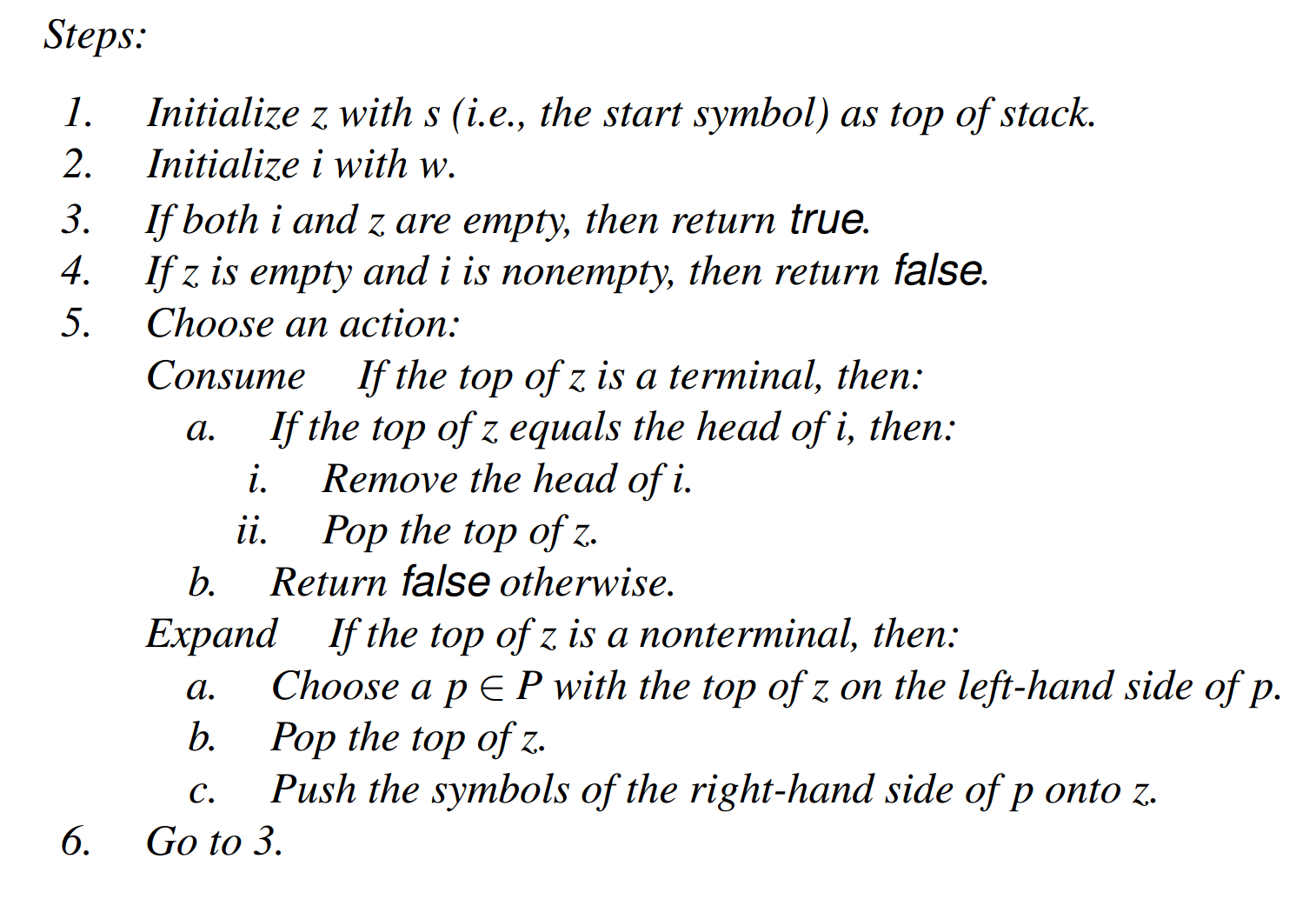 But see next page!
Top-Down Parser Algorithm
Given: input (a list of terminal symbols; no whitespace)
Given: a CFG G = <N, T, P, s>
to_match <- stack containing JUST the start symbol s
while input is not empty or to_match is not empty,
    if to_match is empty, fail  
    if top(to_match) ∈ T
      // consume input
      match top(to_match) to head(input) or fail
      pop(to_match), input <- tail(input)
   else (top is a nonterminal)
      // expand nonterminal
      choose a production X -> 𝛼 ∈ P where X = top(to_match)
         and where 𝛼 = z1 z2 … zn (zi ∈ N U T)
      fail if no such rule!
      pop(to_match)
      push zn, push zn-1, … push z1
end while
// input is now empty and to_match is empty
return success
Brief version:
m  stack(s)
while i != [] or !empty(m)
  empty(m): fail
  top(m) ∈ T:
    head(i)!=top(m): fail
    pop(m), i  tail(i)
  else if X -> z1 … zn ∈ P
       where X = top(m)
    pop(m)
    push(zi) for i in n..1
  else: fail (no rule in P)
return success
Binary Number Language
(BNL) Grammar:

Number -> Bits Rest
Bits -> Bit
Bits -> Bit Bits
Bit -> 1
Bit -> 0
Rest -> 𝜀
Rest -> ‘.’ Bits
Top-down acceptance – Example
m  stack(s)
while i != [] or !empty(m)
  empty(m): fail
  top(m) ∈ T:
    head(i)!=top(m): fail
    pop(m), i  tail(i)
  else if X -> z1 … zn ∈ P
       where X = top(m)
    pop(m)
    push(zi) for i in n..1
  else: fail (no rule in P)
return success
Top-down acceptance – Implementation
Applying the acceptor (true, false cases):
► accept bnlGrammar “101.01”
True
► accept bnlGrammar “x”
False 
Haskell values, types used to represent a grammar:
data GSymbol = T Terminal | N Nonterminal 
type Terminal = Char
type Nonterminal = String
type Rule = (Nonterminal, [GSymbol])
type Grammar = [Rule]
Capturing the BNL grammar:
bnlGrammar :: Grammar
bnlGrammar = [	
     (“Number”, [N “Bits”, N “Rest”]),
     (“Bits”, [N “Bit]),
     (“Bits”, [N “Bit”, N “Bits”]),
     (“Bit”, [T ‘0’]),
     (“Bit”, [T ‘1’]),
     (“Rest”, []),
     (“Rest”, [T ‘.’, N “Bits”])
    ]
Recall:
data: introduce a type name and alternative ways to construct objects of that type
Upper case: type names, values
N, T: are type constructors
[ElementType] – list of the given type
x :: SomeType – declares x of that type
Used tuple for each rule:
Number -> Bits Rest
Bits -> Bit Bits
Bits -> Bit
Bit -> ‘0’ | ‘1’
Rest -> 𝜀 | ‘.’ Bits
Top Down Implementation
See topdown.hs in https://faculty-web.msoe.edu/hasker/cs3040/samples/parser/ 
Review lists, patterns: https://faculty-web.msoe.edu/hasker/cs3040/samples/cards.hs  
accept: takes two arguments, returns bool
Look at f x y z = x * y + 6; :type f
g: list of grammar rules
where: pick start symbol from first rule
_: don’t care; can appear multiple times
steps: uses pattern matching on arguments
map: apply operation to list
\ (lambda): anonymous function
[ ] and <-: similar to Python list comprehensions
Example:
pairs = [(1, 10), (2, 22), (3, 333)]
[ a | (a, _) <- pairs ]
[ a | (a, b) <- pairs, b > 2 ]
m  stack(s)
while i != [] or !empty(m)
  empty(m): fail
  top(m) ∈ T:
    head(i)!=top(m): fail
    pop(m), i  tail(i)
  else if X -> z1 … zn ∈ P
       where X = top(m)
    pop(m)
    push(zi) for i in n..1
  else: fail (no rule in P)
return success
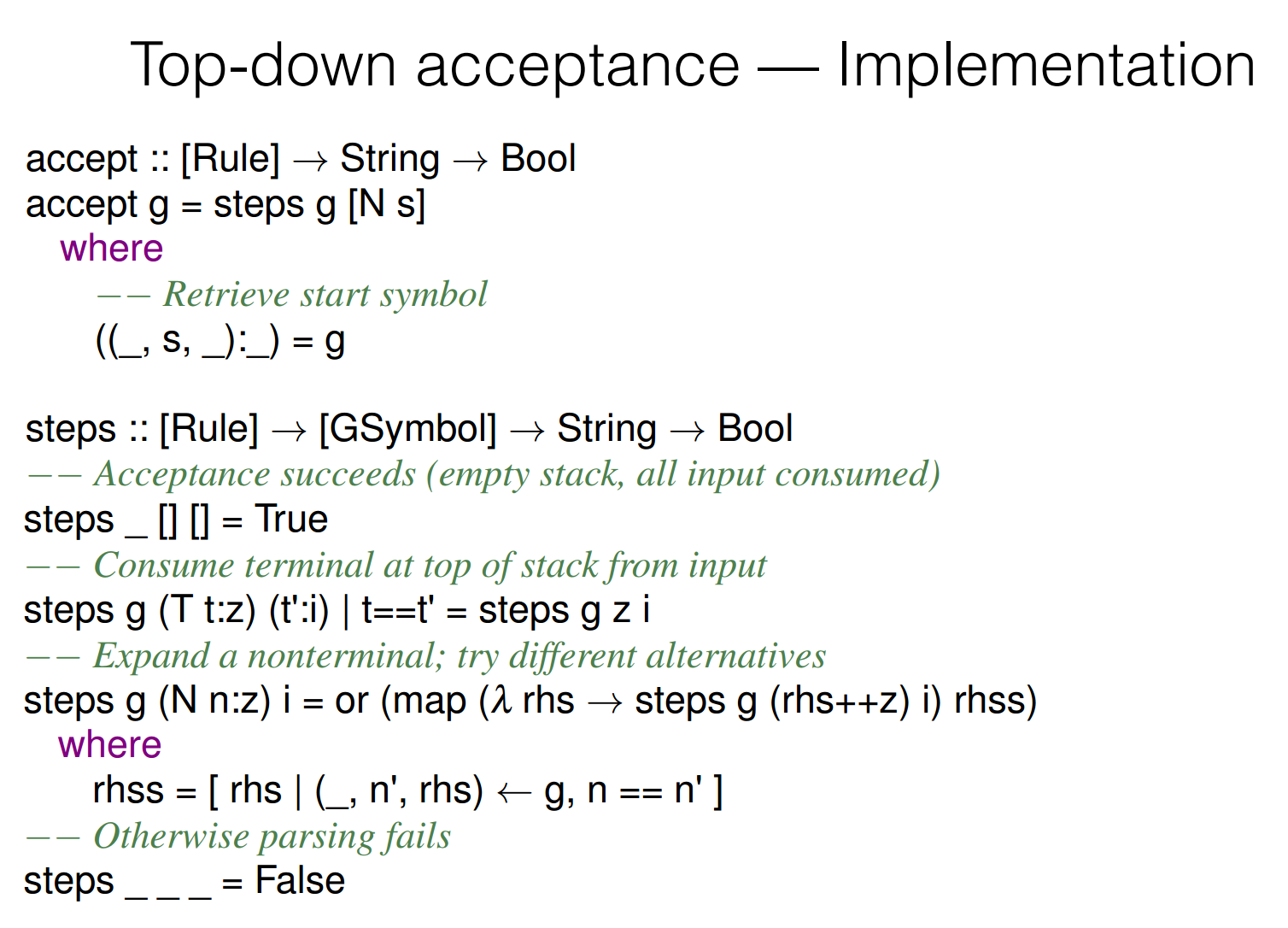 Note: see sample code directory
accept: takes two arguments, returns bool
Look at f x y z = x * y + 6; :type f
g: list of grammar rules
where: pick start symbol from first rule
_: don’t care; can appear multiple times
steps: uses pattern matching on arguments
map: apply operation to list
\ (lambda): anonymous function
[ ] and <-: similar to Python list comprehensions
Example:
pairs = [(1, 10), (2, 22), (3, 333)]
[ a | (a, _) <- pairs ]
[ a | (a, b) <- pairs, b > 2 ]
\
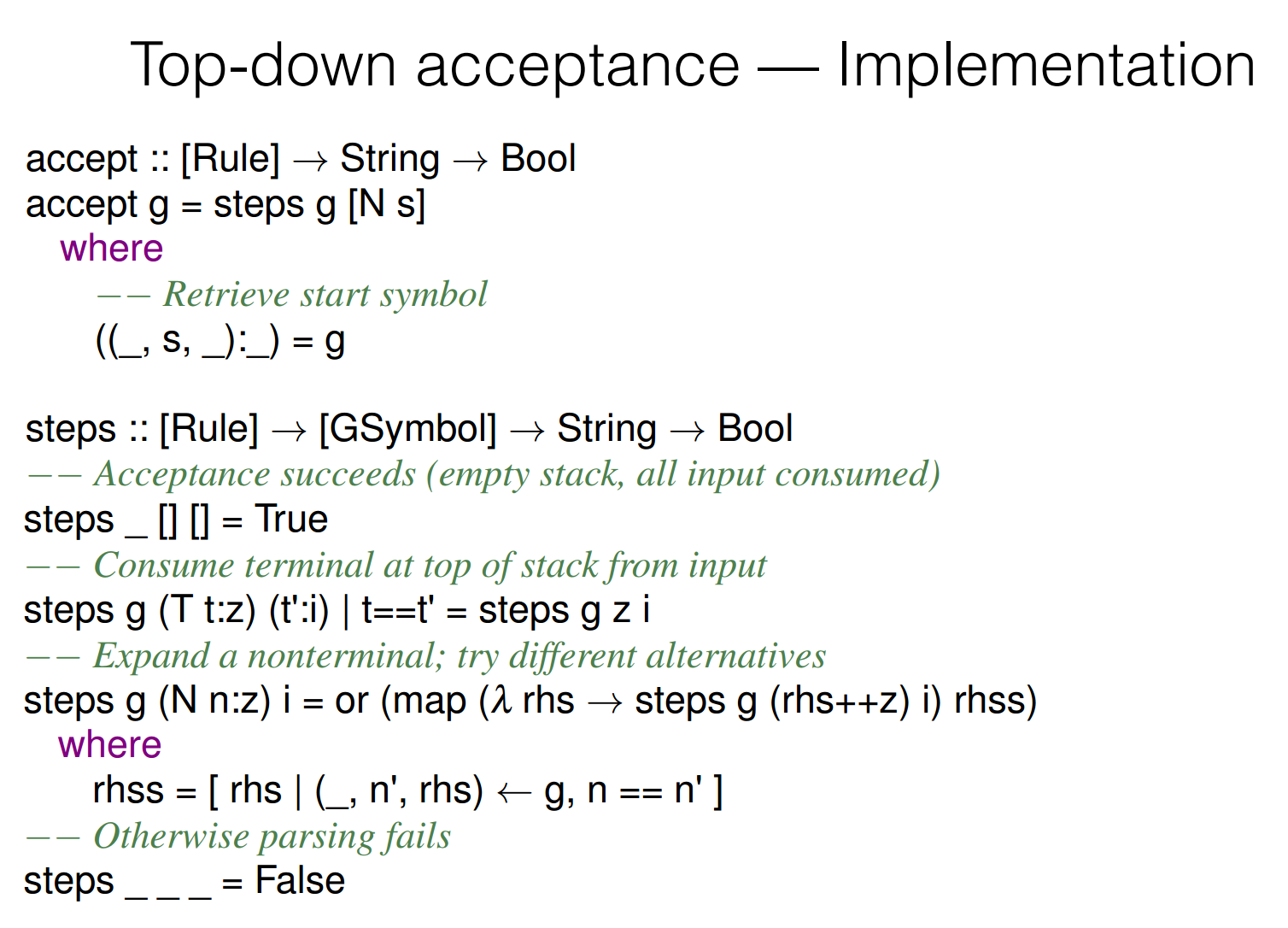 m  stack(s)
while i != [] or !empty(m)
  empty(m): fail
  top(m) ∈ T:
    head(i)!=top(m): fail
    pop(m), i  tail(i)
  else if X -> z1 … zn ∈ P
       where X = top(m)
    pop(m)
    push(zi) for i in n..1
  else: fail (no rule in P)
return success
\
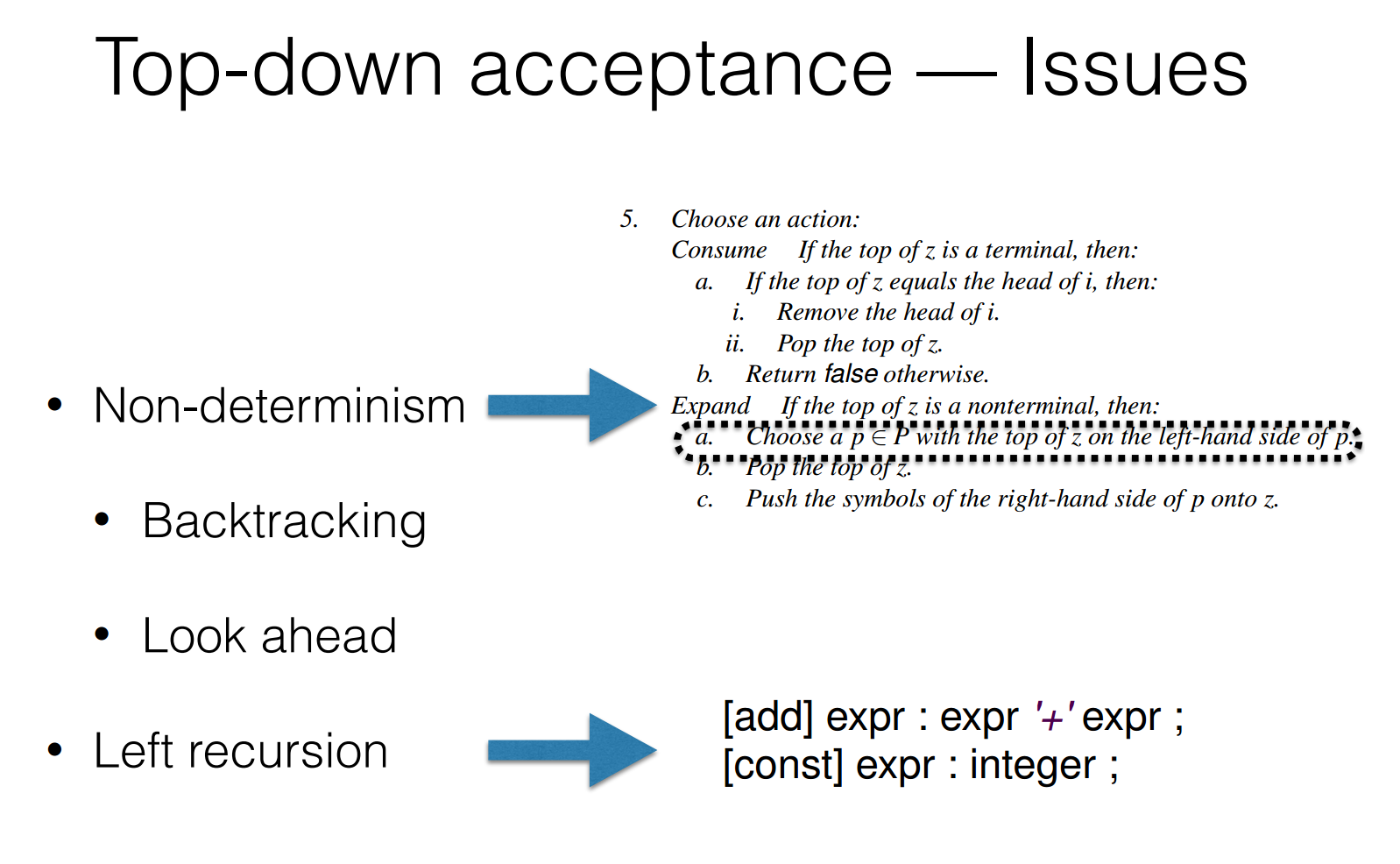 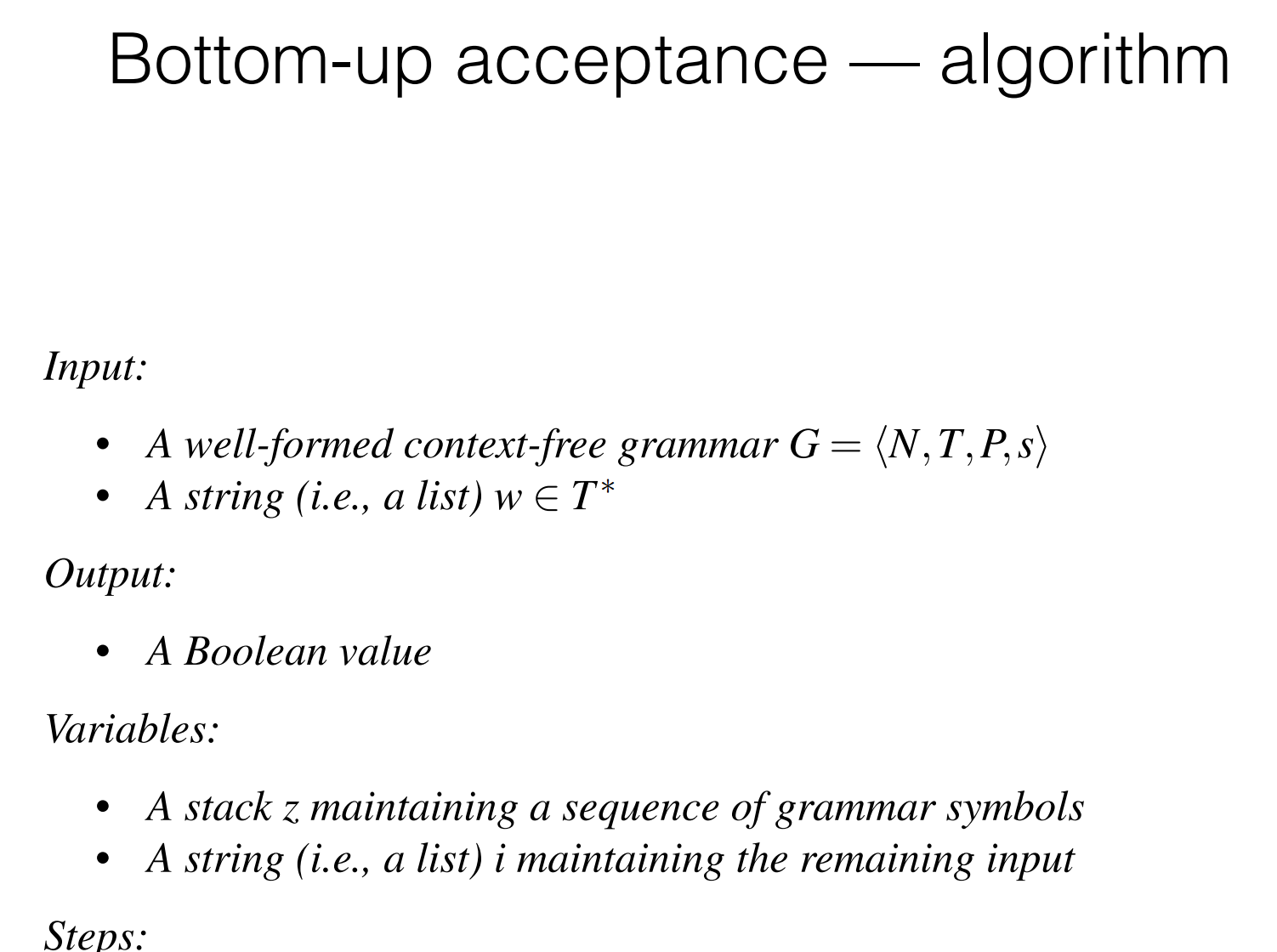 But with a constraint: no 𝜀 productions
(𝜀 productions result in infinte loops)
z  stack()
while i != [] or z != [s]
  either:
	z  [head(i)] ++ z
   	i  tail(i)
  or:
	let z = rev(α) ++ z’,
	    n -> α ∈ P
	in  z  [n] ++ z’
  if neither, fail
return success
Bottom-Up Acceptance
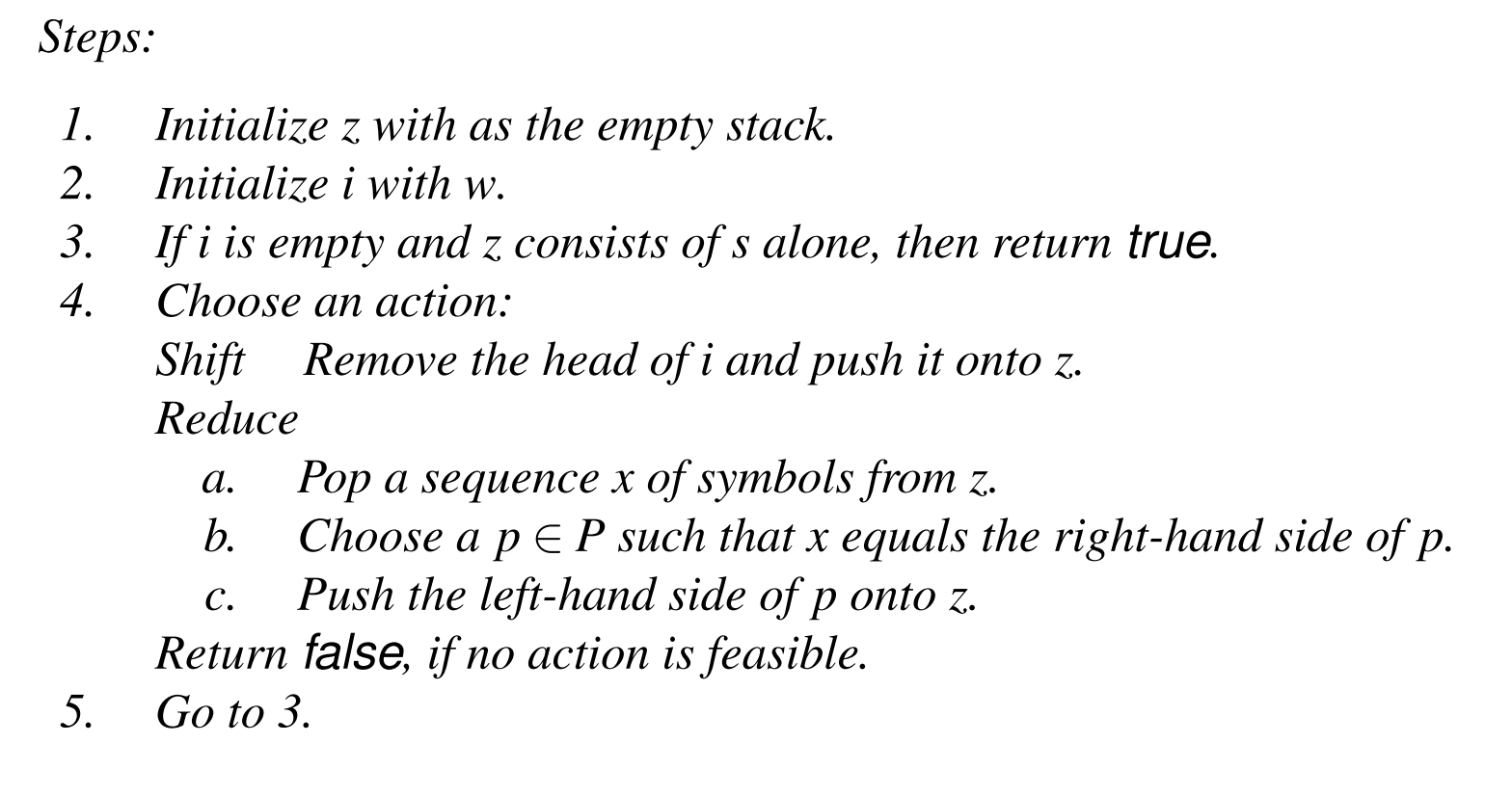 reversed!
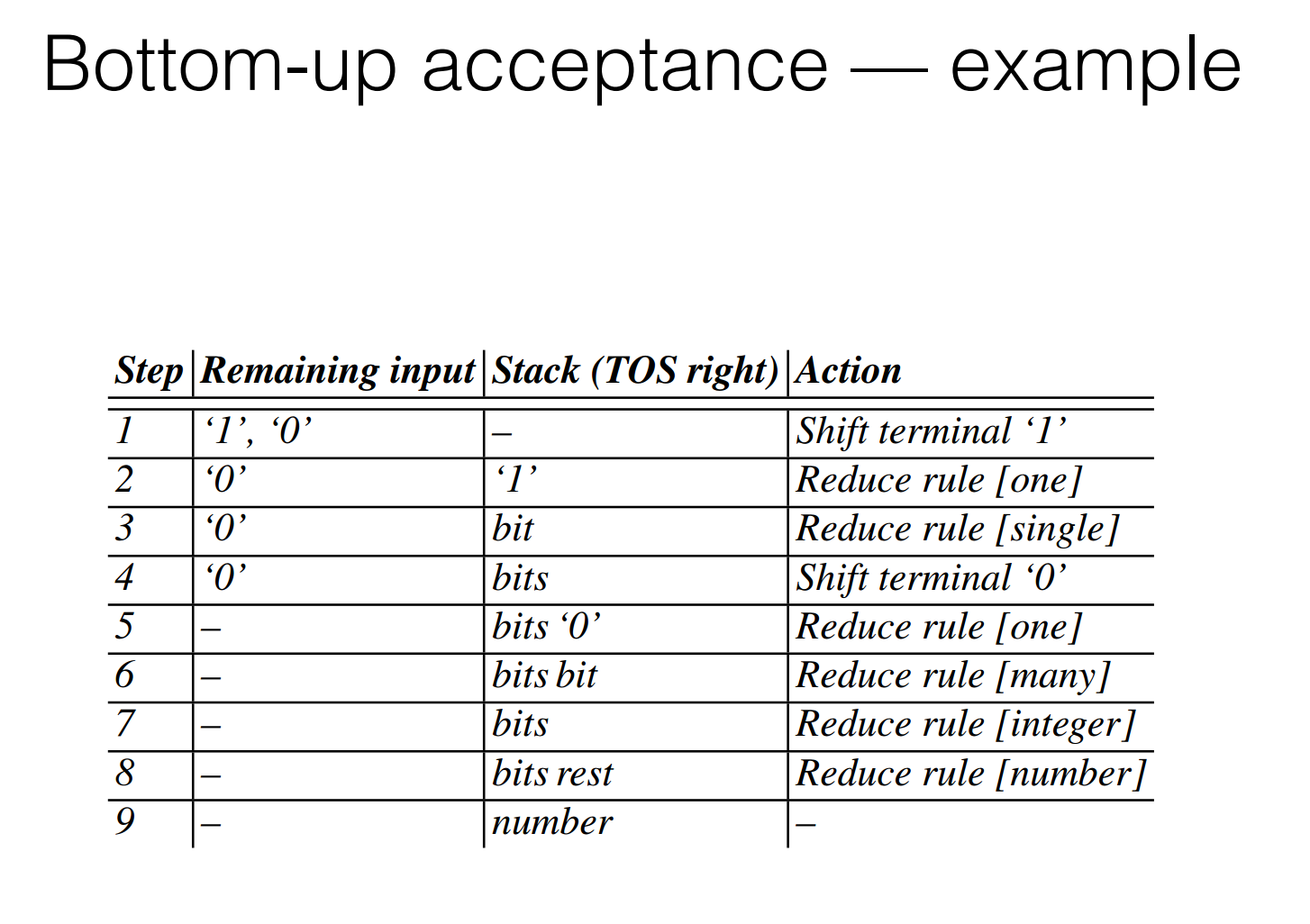 Note: see sample code directory for Haskell version
(BNL) Grammar
without 𝜀 productions):

Number -> Bits
Number -> Bits Rest
Bits -> Bit
Bits -> Bit Bits
Bit -> 1
Bit -> 0
Rest -> ‘.’ Bits
Bottom-up acceptance – Example
z  stack()
while i != [] or z != [s]
  either:
	z  [head(i)] ++ z
   	i  tail(i)
  or:
	let z = rev(α) ++ z’,
	    n -> α ∈ P
	in  z  [n] ++ z’
  if neither, fail
return success
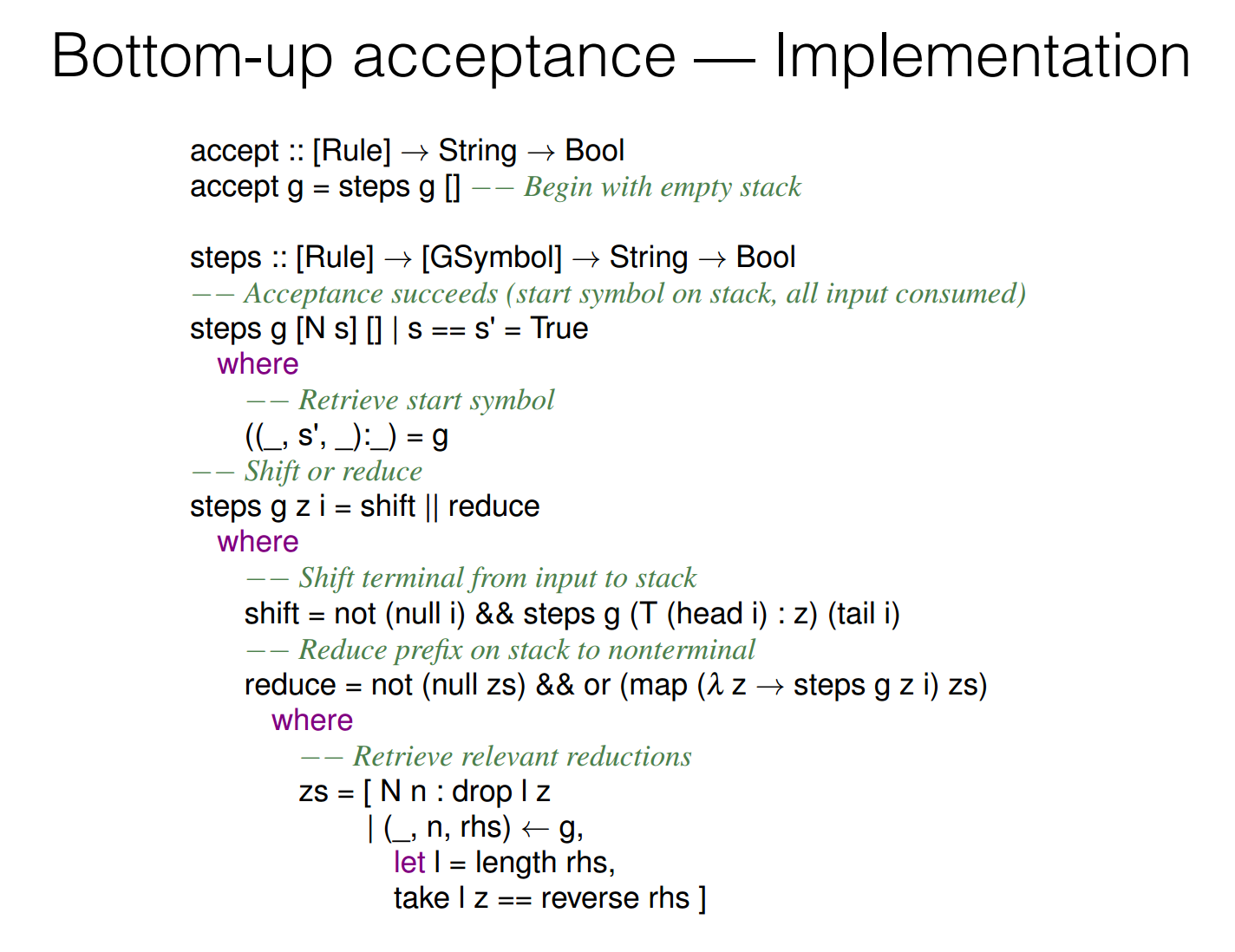 See bottomup.hs in samples directory
\
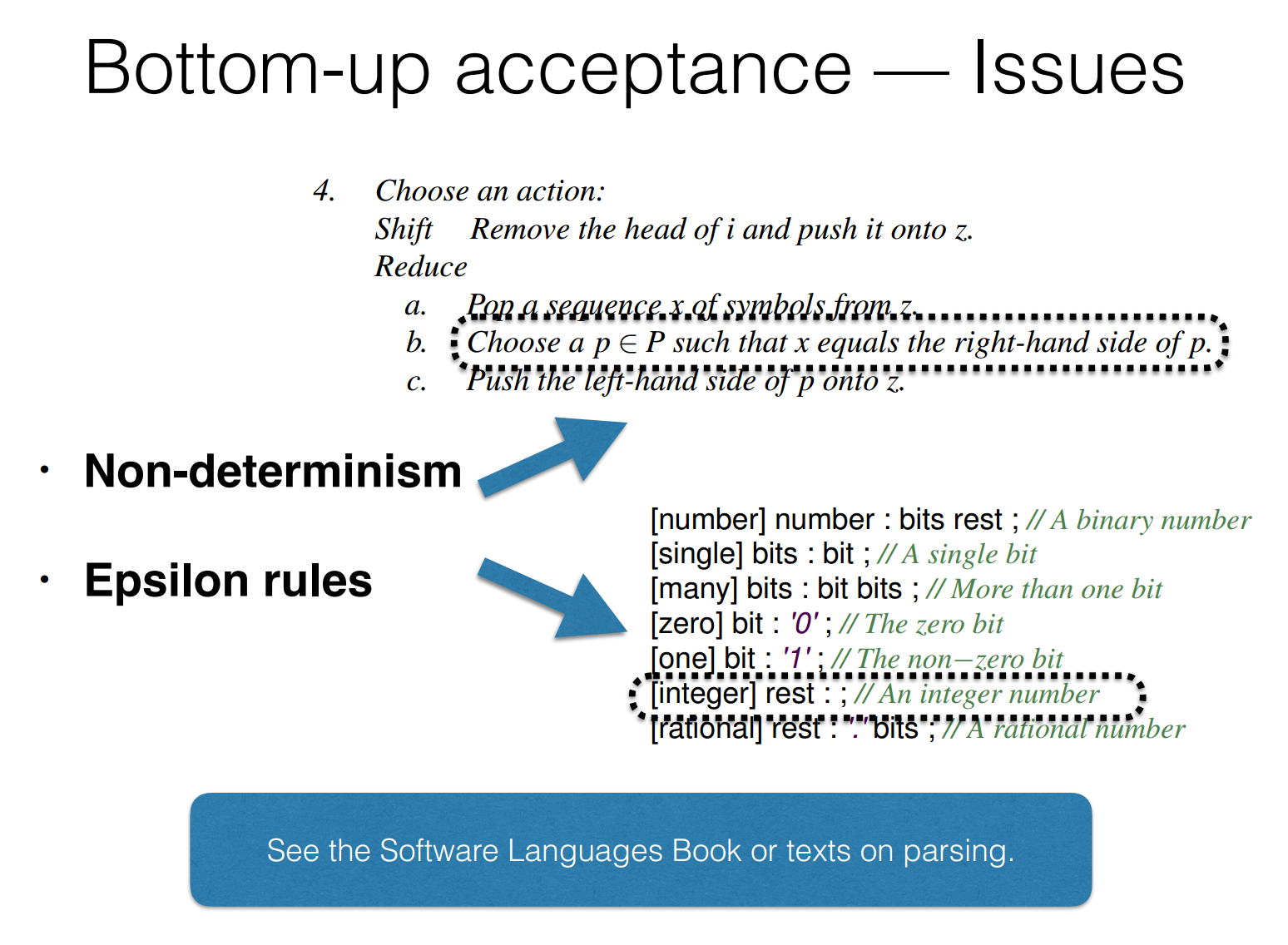 Epsilon rules can be introduced at any time
causes loop in implementation
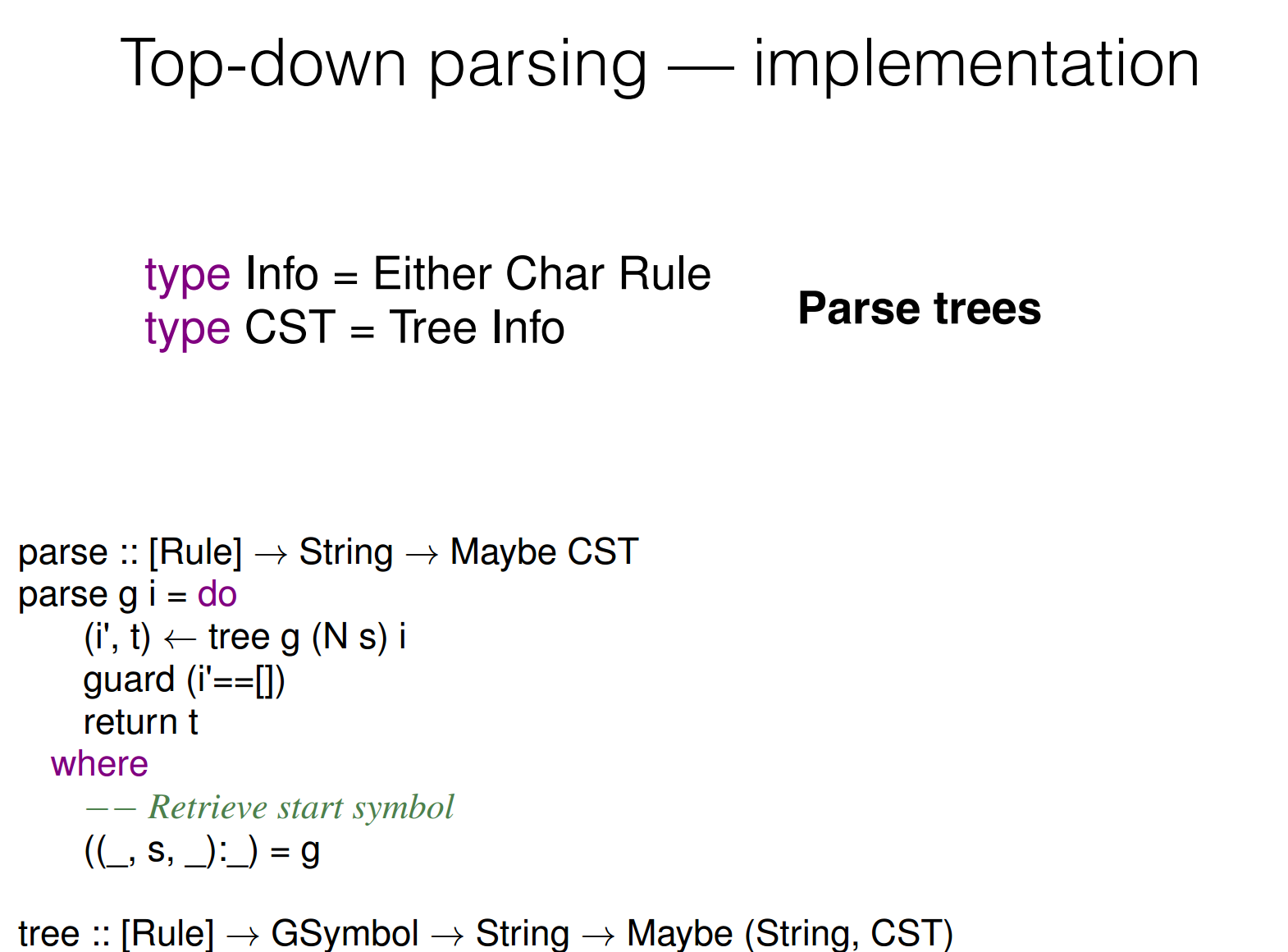 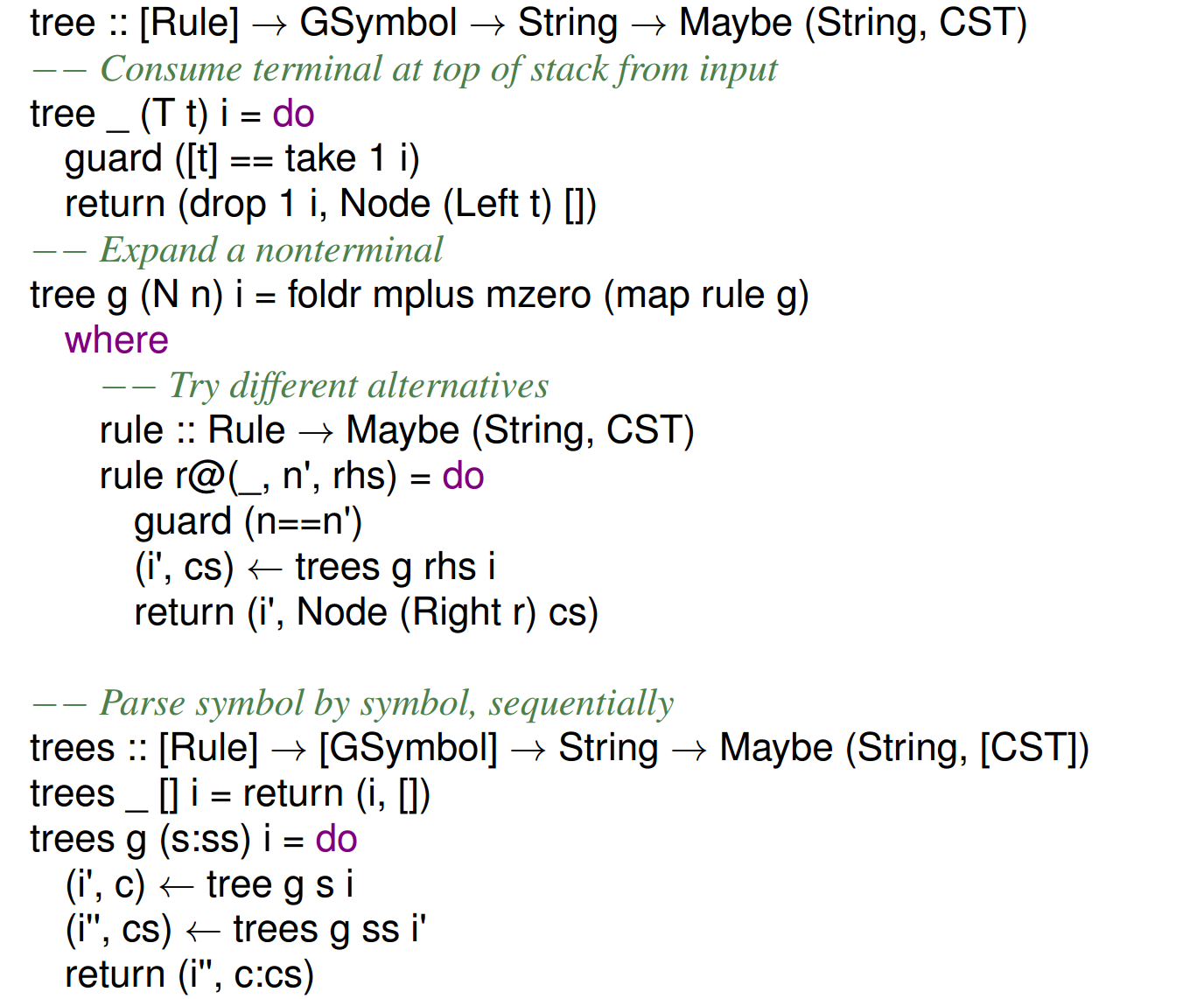 Building Parsers
A compiler construction course would introduce various algorithms
Classic solution: LALR(1)
Lookahead parser working left to right with one token of lookahead
Requires building a finite state machine with a stack
The method behind YACC (Yet Another Compiler Compiler), and it’s free implementation, Bison
ANTLR: one of many similar tools
Can’t process all CFGs, but covers ones that are easy to work with
Ideal for DSLs
Integrates lexical analysis so have just one file to track, one tool to use
Supports a wide range of implementation languages
Finite State Machine Language
(FSML) Grammar:

FSM -> State+
State -> initial? StateID ‘{‘ Transition* ‘}’
Transition -> Event (‘/’ action)? 
		     (‘->’ StateID)?
StateID -> Name
Event -> Name
Action -> Name
Name -> [a-zA-Z]+
Semantic Actions
Consider FSML (finite state machine language):








Review: construct an FSM recognizing (ab)*
Semantic actions: making our parser do work besides recognizing inputs…
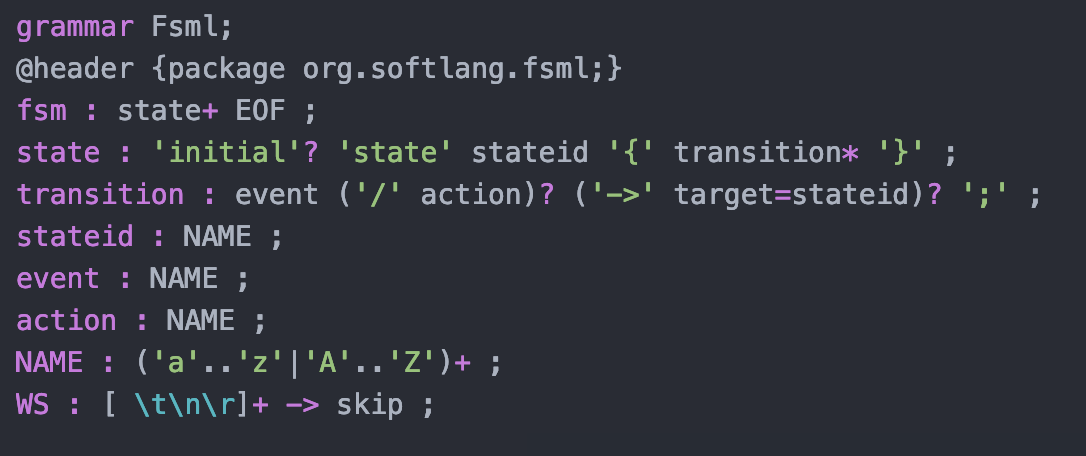 BuildingFSMLInterpreters
Java Implementation
Code between braces
Execute action after matching everything earlier
$action.text: returns the terminal associated with the nonterminal
[Speaker Notes: yas/languages/FSML/Java/FsmlToObjects.g4]
BuildingFSMLInterpreters
@members, line 3: create FSM object
Stored in attribute fsm
getStates(), getTransitions(): retrieve collections
… then add new states, transitions
Python Version
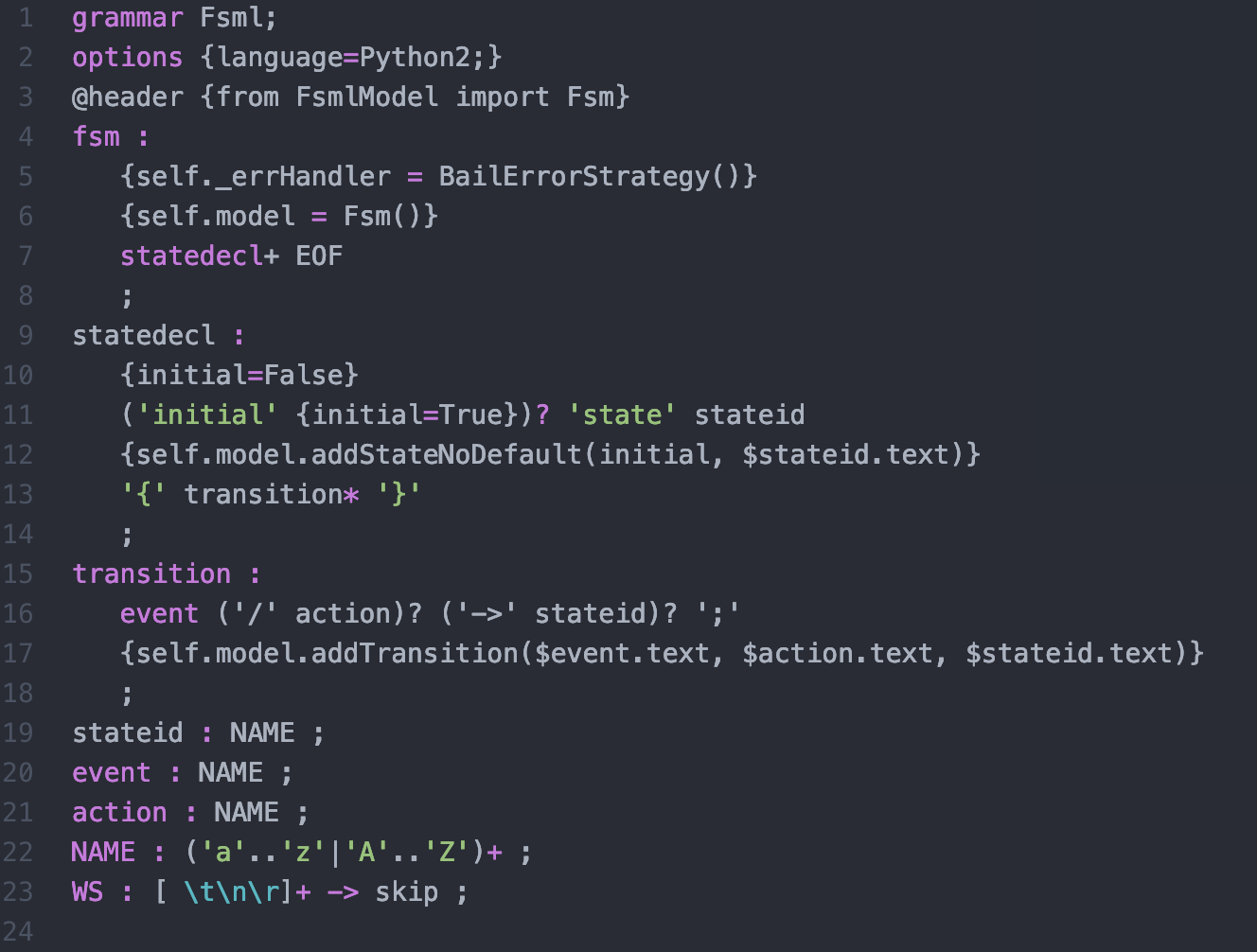 [Speaker Notes: yas/languages/FSML/Python/Fsml.g4]
In-Class Exercise
Extend the FsmlToObjects code to notify the user of the following errors:
A state that has two transitions out where the transitions have the same  event
A state that cannot be reached
Failing to specify an initial state
Your implementation can be in Java or Python
Assignment 6
To be completed in one week
Build an ANTLR-based checker for the subset of Ruby (that you built a recursive descent parser for earlier)
The checker must have well-defined error messages for incorrect programs
Display a pretty-printed output for well-formed programs
Project
This will be a multi-week assignment with multiple deliverables
Week 1: build an ANTLR grammar for a context-free language
Week 2: Construct a checker for the grammar that would check both syntax and two additional properties
Week 3: Build an interpreter for the grammar that “executes” the CSL in some meaningful way

Examples:
A CSL for drawing circles, lines, and groups of circles and lines on the screen
A CSL for a calculator with memory and at least one operation beyond +, -, *, / (as well as clear operations)
A CSL for displaying binary search trees